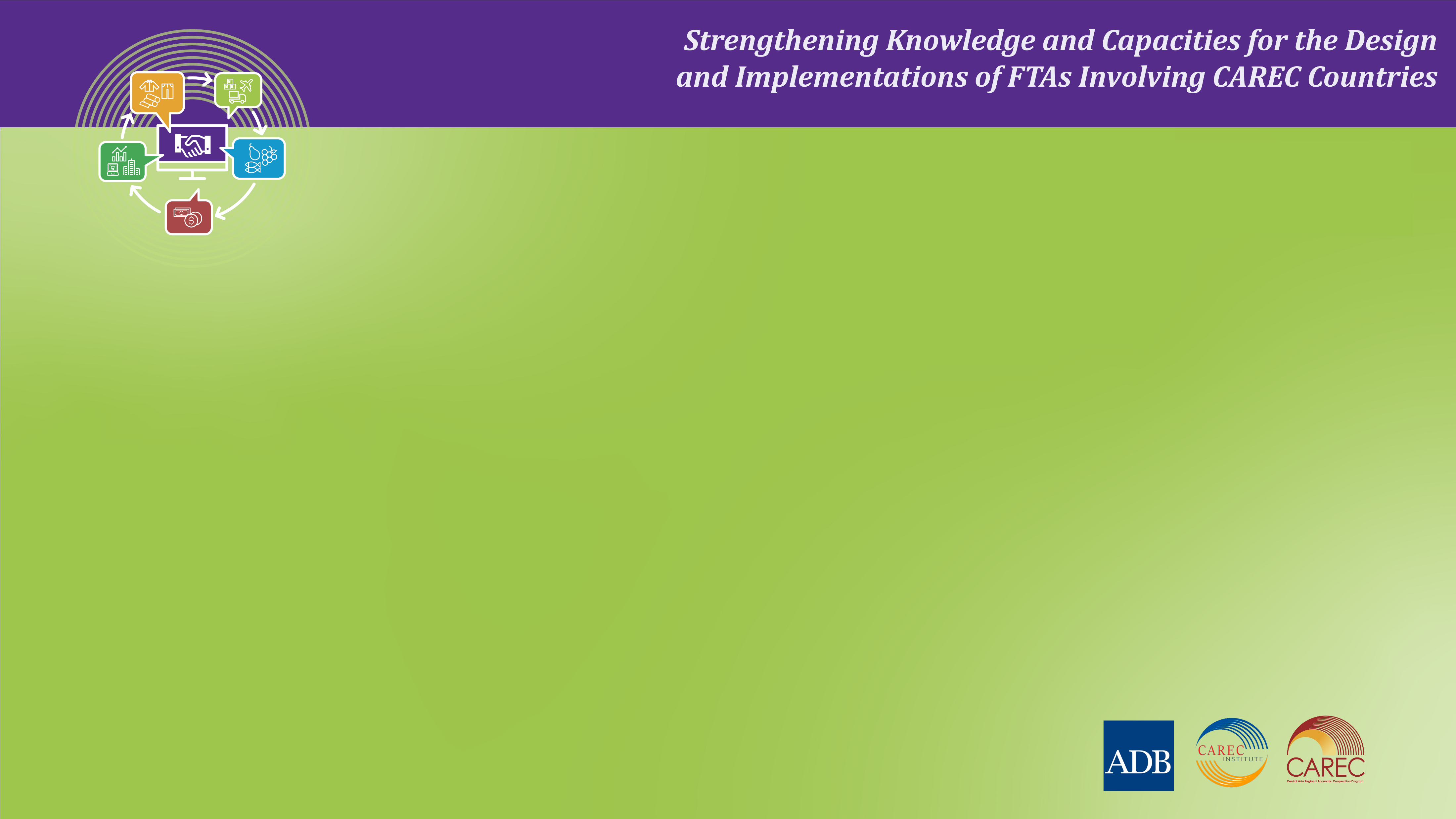 Regional Training of Trainers
on how to design, negotiate, and implement FTAs


Telecommunications services



Lee Tuthill
January 2023
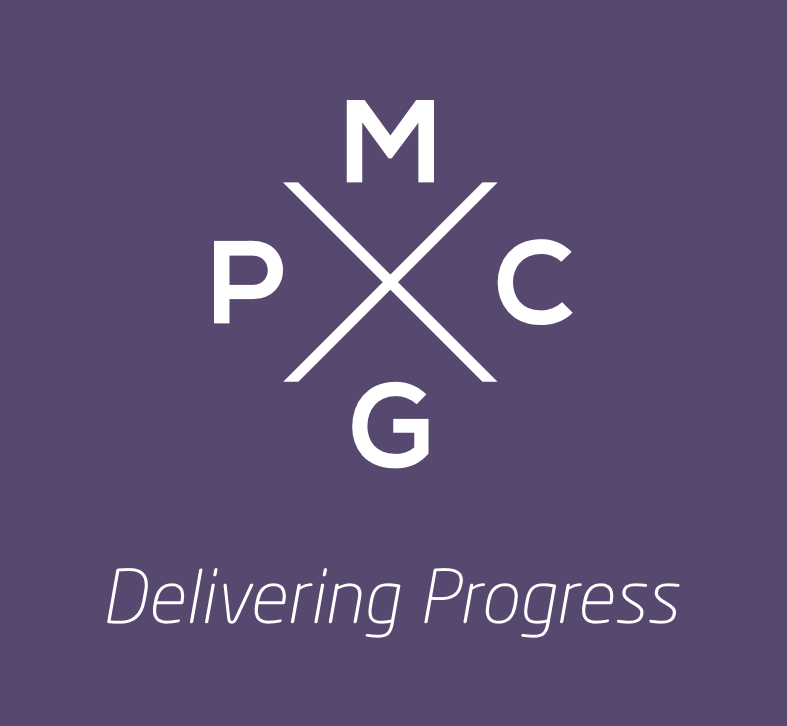 Telecommunications as infrastructure
Even before the digital economy arrived telecom became perceived as the ”infrastructure of infrastructures” due to its role in supporting transport, banking, insurance, computer services and many business functions
In today’s digital economy, telecommunications is even more essential to efficiently running supply chains and corporate and consumer relations, as well as to electronic commerce/digital trade. 
Trade rules on telecom were first crafted in the mid 90s in the WTO. Since then, FTAs have drawn on the WTO provisions and in some cases expanded or clarified them.  E-commerce discussions are now also looking at some issues, and drafting provisions relevant to the sector.
Part 1. 
TELECOM PROVISIONS IN GATS
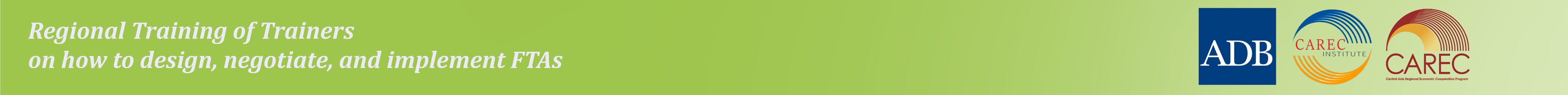 The Telecom Annex
 Appended to the GATS Framework
Scope – excludes audio-visual
 Definitions  -  defined basic telecom as PTTNS
 Transparency – additional details
 Access to and use of PTTNS
 Technical cooperation
 Relation to other international organizations
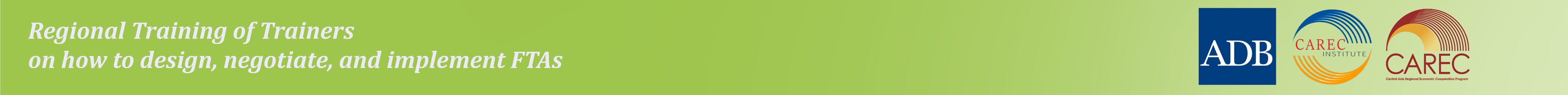 tsd/slides/regeng.ppt
4
The Reference Paper (RP)
 Appended to the schedules of commitments
Telecom Regulatory Principles (legally binding)
Competition - avoid abuse of dominance
 Interconnection - guarantee fairness 
 Regulator - independent of operators
 Universal service - competition friendly
 Finite resources - administer fairly (e.g. spectrum, numbering, rights of way)
 Licensing - added transparency
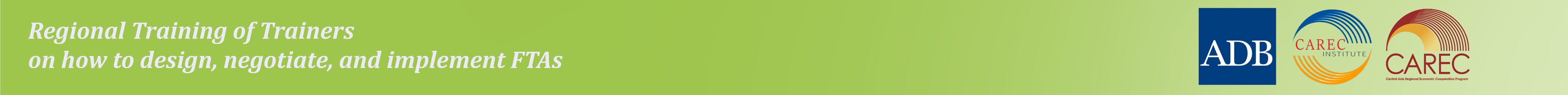 5
The Telecom Annex
 Core obligation
Annex on Telecommunications
Obligations relating to all service providers who are required, either explicitly or in effect, to make basic telecommunications services generally available to the public 
Access to and use of Basic Telecom Services
Ensure reasonable and non-discriminatory access to and use of public telecommunications transport networks and services (PTTNS), for the supply of any listed in the schedule
Obligations apply to Public Basic Services – for the benefit of all scheduled services
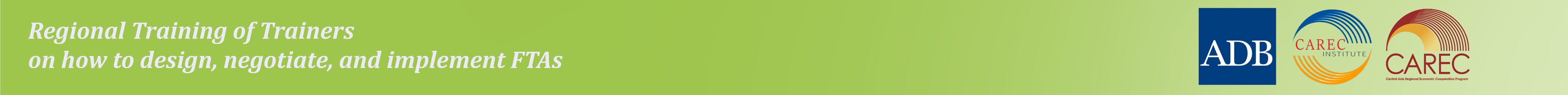 tsd/slides/regeng.ppt
6
Definition of PTTNS
 a.k.a. Public “Basic” telecoms
Telecom Annex definition (also applies to reference paper)
(a) 	"Telecommunications" means the transmission and reception of signals by any electromagnetic means.
 
(b) 	"Public telecommunications transport service" means any telecommunications transport service required, explicitly or in effect, by a Member to be offered to the public generally.  Such services may include, inter alia, telegraph, telephone, telex, and data transmission typically involving the real-time transmission of customer-supplied information between two or more points without any end-to-end change in the form or content of the customer's information.
 
(c) 	"Public telecommunications transport network" means the public telecommunications infrastructure which permits telecommunications between and among defined network termination points.
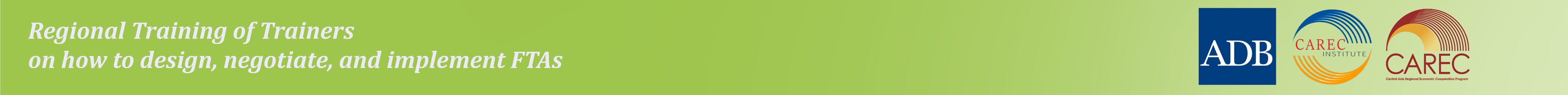 7
TRANSPARENCY
Obligations applying to all services, scheduled or not:
GATS Article III: Transparency
Promptly publish, or make otherwise publicly available, all relevant measures and international agreements
Annex on Telecommunications
Ensure public availability of conditions affecting access to and use of public telecommunications
E.g. tariffs, technical interfaces, standards bodies, attachment of terminal equipment & notification, registration or licensing requirements. 
Reference Paper on regulatory principles (Various provisions)
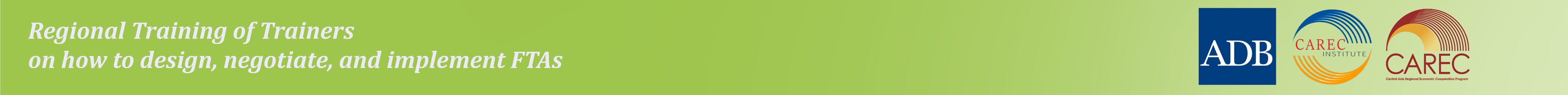 8
NON‑DISCRIMINATION
General obligation applying to all services, scheduled or not:
GATS Article II:  Most Favoured Nation Treatment

No discrimination among services or service suppliers of other Members

Commitment applying, as indicated, to services specified in Schedules:
GATS Article XVII: National Treatment

No discrimination against foreign services or service suppliers in relation to domestic ones
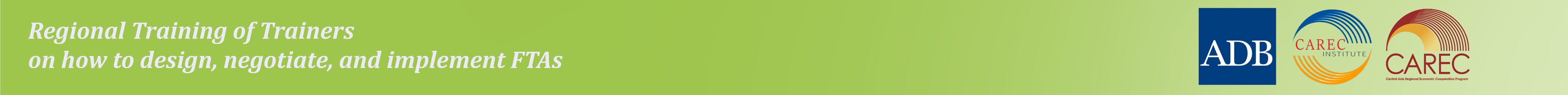 9
REGULATIONObjectivity is Key...
GATS Article VI: Domestic Regulation

In services where commitments are undertaken:

Administer all measures applicable to services or service sectors in a reasonable, objective and impartial manner.

Reference Paper on regulatory principles
Independent telecom regulator  
Separate from, and not accountable to, any basic telecom supplier. Decisions and procedures to be impartial with respect to all market participants.
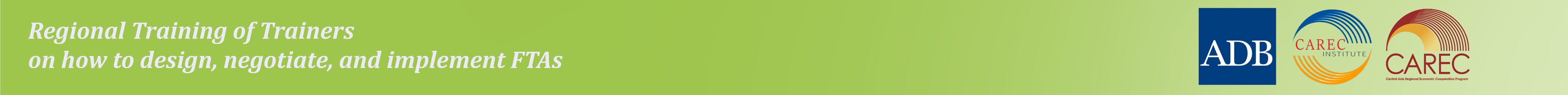 10
Regulatory requirements
GATS Article VI: Domestic Regulation
In services or sectors where commitments are undertaken:
Licensing, qualifications and standards 
based on objective and transparent criteria
not more burdensome than necessary  

* Standards of relevant international organizations, e.g. the ITU or the ISO are to be taken into account
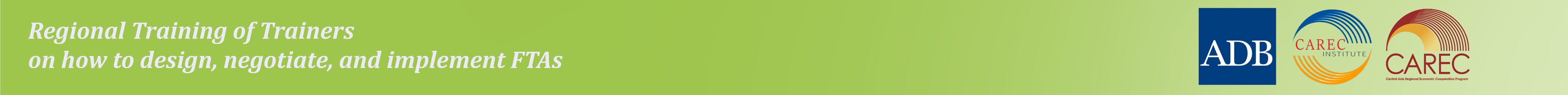 11
More on Licensing….
GATS ARTICLE VI
In services or sectors where commitments are undertaken:
If licensing is required, the procedures must not restrict the supply of  services
Inform the applicant of the decision within a reasonable time
Upon request, promptly inform of the status of the application
Reference Paper on regulatory principles
Make publicly available:
All the licensing criteria 
The period of time normally required to reach a decision
The terms and conditions of individual licences
Upon request, provide the reasons for denial of a licence
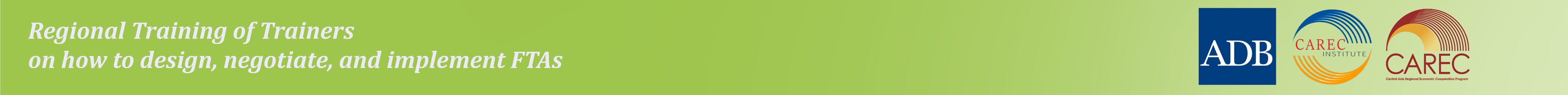 12
Regulatory requirements
Reference Paper on regulatory principles  
Universal Service Obligations
Administer universal service obligations, however defined, in a manner that is:
Transparent
Non-discriminatory 
Competition neutral  
Not more burdensome than necessary
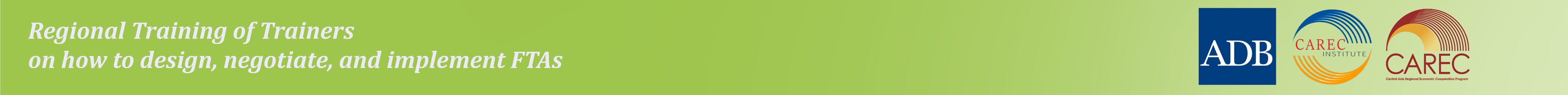 13
SAFEGUARDS ON COMPETITION
GATS Articles VIII & IX
Monopolies
Anti-competitive practices
The Reference Paper: Dominant Suppliers 
Competition safeguards
Interconnection
The Annex on Telecoms: Public Providers
Access and use guarantees
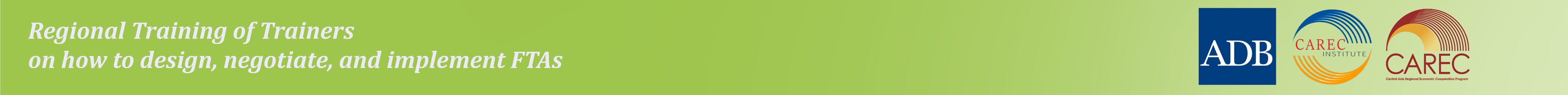 14
Obligations relating to  "MAJOR" Telecom Suppliers
Reference Paper on regulatory principles
Defines as "major" those suppliers with control over essential facilities or a dominant position in the relevant market for basic telecommunications services 
Maintain measures to prevent major suppliers from engaging in anti-competitive practices affecting trade in telecommunications
Examples:
engaging in anti-competitive cross-subsidization  
abusing information obtained from competitors
not promptly providing other services suppliers with technical information about essential facilities and commercially relevant information they need to provide services
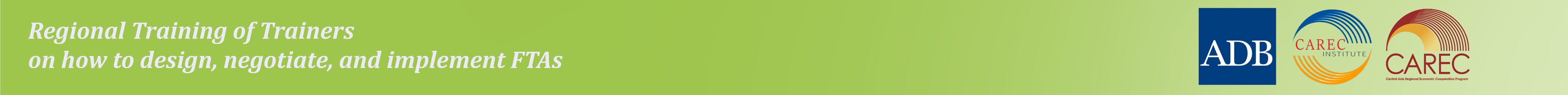 tsd/slides/regeng.ppt
15
Interconnection Guarantees
Reference Paper on regulatory principles
Ensure interconnection with a major supplier is provided:
at any technically feasible network point
under non-discriminatory terms, conditions and rates 
of a quality no less favourable than provided for its own like services, those of  non-affiliated suppliers or subsidiaries or other affiliates
in a timely fashion 
on terms, conditions and cost-oriented rates 
sufficiently unbundled so that the supplier need not pay for network components it does not need
on request, at network termination points other than those offered most users, subject to reasonable charges
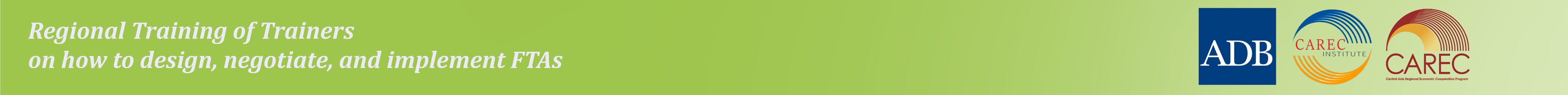 tsd/slides/regeng.ppt
16
More Interconnection Guarantees
Reference Paper on regulatory principles

Public availability of procedures for negotiations

Ensure that the procedures applicable for interconnection to a major supplier are made publicly available
Transparency of  arrangements
Ensure a major supplier makes publicly available either its interconnection agreements or model interconnection offer
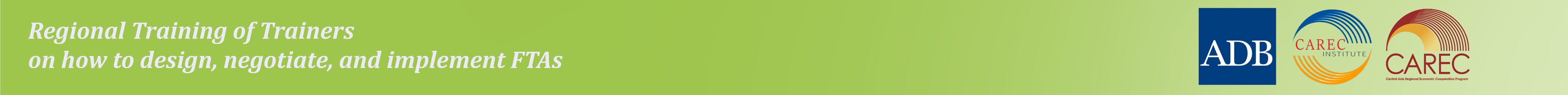 tsd/slides/regeng.ppt
17
Part 2. 
TELECOM PROVISIONS IN FTAs
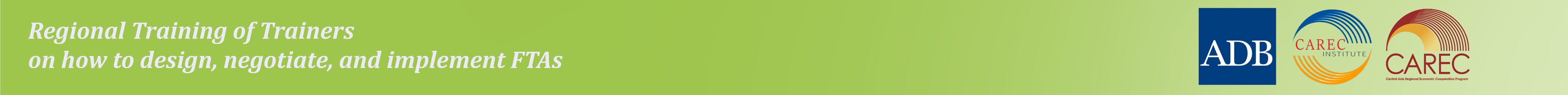 Majority of FTAs since the 2000s have telecom provisions
Telecoms in FTAs: Overview
Out of 158 FTAs with telecom provisions, most of these draw on the GATS Annex and Reference Paper. 
Yet, an increasing number of FTAs address additional regulatory issues such as international roaming and net neutrality.
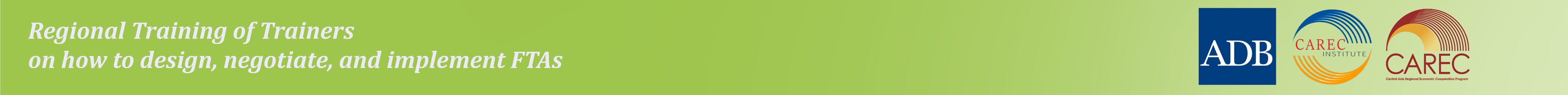 Telecoms in FTAs: Overview
•The most common provisions relate to topics covered by the GATS reference paper or annex. For example, provisions on
•‘interconnection with major suppliers’, universal service, allocation and use of scarce resources, licensing and other authorizations,  and resolution of telecom disputes’ 
But a number include clarifications or expanded provisions. For example, 
10  have specific provisions on mobile roaming; 32 have provisions on leased circuits services, 39 on number portability, 29 on ‘flexibility in choice of technology’.
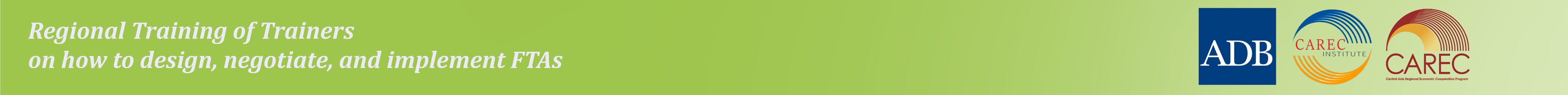 Examples
Some provisions broaden the scope of the Reference Paper obligations beyond basic telecommunications, to also cover value-added telecom services in certain respects. 
A number of FTAs stipulate that leased circuits shall be supplied at cost-oriented rates (compared to “reasonable” in GATS Annex)
Most RTAs with provisions on PTTNS access/use incorporate Annex-type provisions on ‘movement of information’, with flexibility to take necessary measures for security and confidentiality of messages.
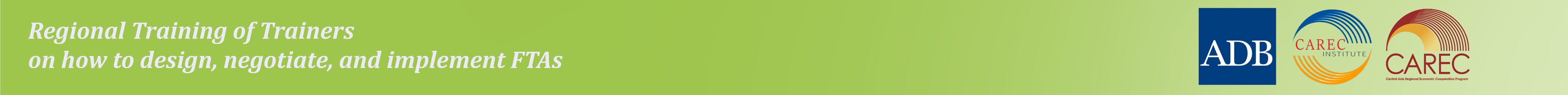 Examples
A number of FTAs require enterprises that operate submarine cable systems to accord reasonable and non-discriminatory access to the submarine cable system, including landing facility. 
Some have a provision requiring the parties to ensure that PTTNS suppliers do not impose unreasonable or discriminatory conditions or limitations on resale (non-facilities based services).
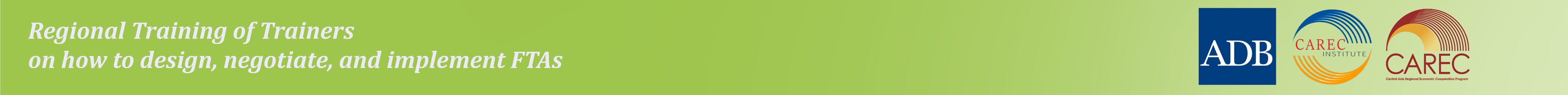 Examples
Competition provisions: 90 RTAs incorporate such provisions, with most replicating the RP obligation to maintain appropriate measures to prevent major suppliers from acting in an anti-competitive manner.
A few FTAs cover all P(T)TNS suppliers, and not only major suppliers.
Some others provide that major suppliers cannot use their position to engage in anti-competitive practices additionally in the provision of value-added telecom services.
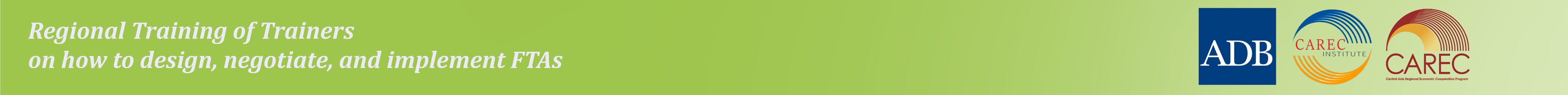 Examples
Most FTAs include provisions on interconnection. Many replicate or only sightly modify Reference Paper provisions on interconnection. However, a few clarify or expand some of the disciplines.
Although implicit in the Reference Paper, some agreements explicitly call for rates, terms and conditions of interconnection to be determined, in principle, through commercial negotiations. 
While most FTAs include most of the RP provisions on Universal Service, a few clarify or expand some of these disciplines
Some agreements require the designation of suppliers of universal service to be made through an efficient, transparent and nondiscriminatory mechanism
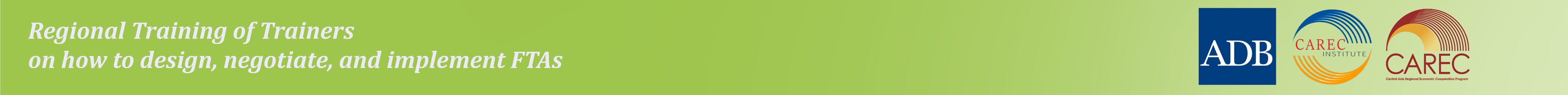 New Regulatory Topics
Co-location permits facilities-based suppliers of PTTNS to locate their equipment in another PTTNS supplier's premises to facilitate the supply of their services. 
An increasing number of agreements (42) remove any doubt and set out specific disciplines clarifying that the right to access to and use of PTTNS also extends to co-location rights.
The Reference Paper does not explicitly refer to local loop unbundling. The objective of local loop unbundling is broader by enabling a supplier to take on customers in a segment of the incumbent's network, rather than only terminate calls. 
•To address this uncertainty, a limited number of agreements (11) require major suppliers to provide unbundled access to local loop. The way to explicitly address local loop unbundling differs, however, across agreements
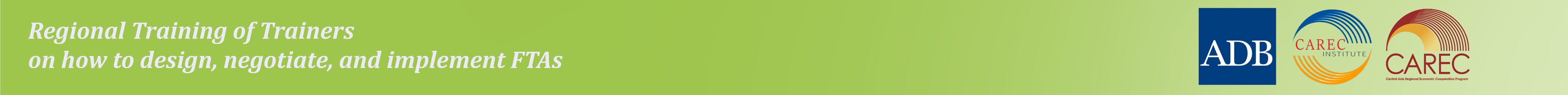 More new regulatory topics
Number portability contributes to market competition by reducing consumers' switching costs. Many FTAs guarantee number portability for telecom services. Most provisions specify the terms and conditions under which number portability must be provided as well as the scope of the obligation to provide number portability
Several agreements, including the FTA between the European Union and Japan, call on the parties to endeavour to cooperate on promoting transparent and reasonable rates for international mobile roaming with a view to promoting the growth of trade between the parties and enhancing consumer welfare.
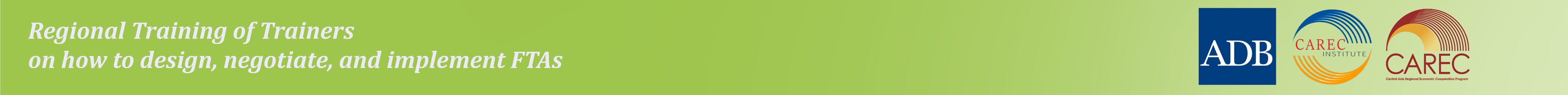 More new regulatory ropics
Depending on as yet unclarified interpretation on PTTNS, the Annex and RP might already cover certain Internet services. Given the uncertainty: 
A few FTAs explicitly specify that internet access services are covered by some of the disciplines on telecommunications.  For example, AUS-SGP FTA specifies that internet routing and connectivity are public telecom services
The Pacific Alliance explicitly requires the parties to adopt or maintain measures to ensure compliance with internet neutrality, as defined in accordance with their respective legal system.
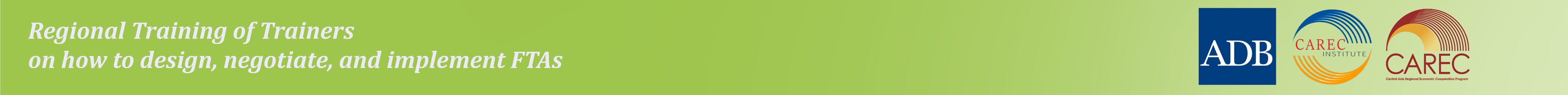 Telecom going forward:An infrastructure for global e-commerce/digital trade
Both in FTAs and in talks at the WTO, e-commerce has raised the prospect of further refining rules on telecoms due to its critical role. Often, such rules are found in ecommerce/digital trade chapters of FTAs rather than in telecom chapters.
Provisions relevant to telecom include those on cross border data flows, data localization, access to and use of the Internet, as well as ”net neutrality”.
The WTO sector rules and FTA provisions on telecoms provided a starting point for digital economy rules.  
In the Joint Statement Initiative on e-commerce there is also a proposal to produce a revised and updated WTO reference paper. This proposal also draws on some of the enhancements made in FTAs.
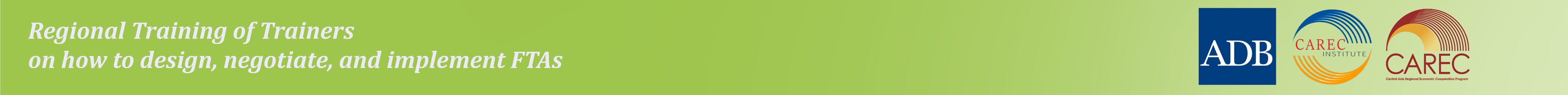 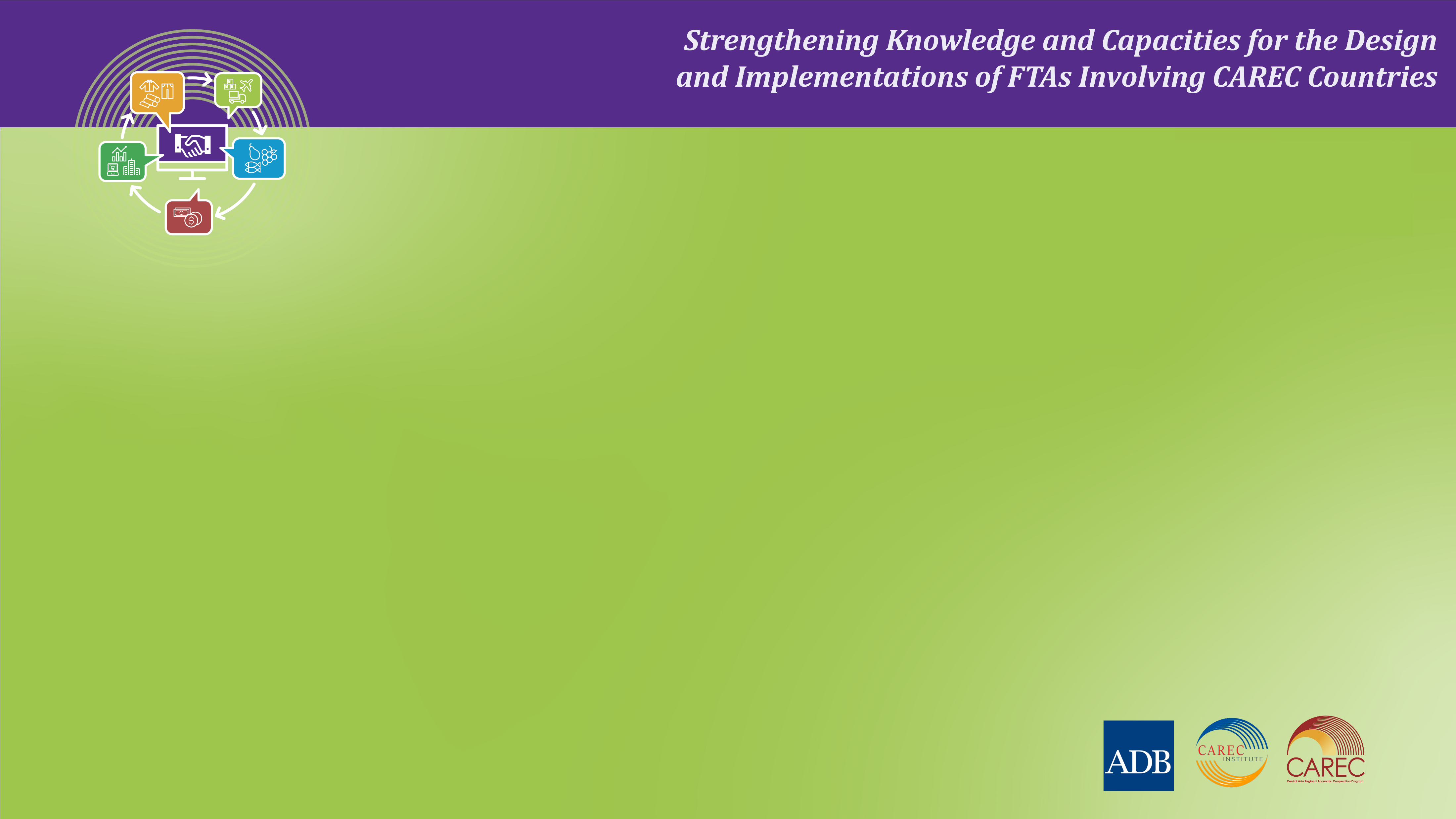 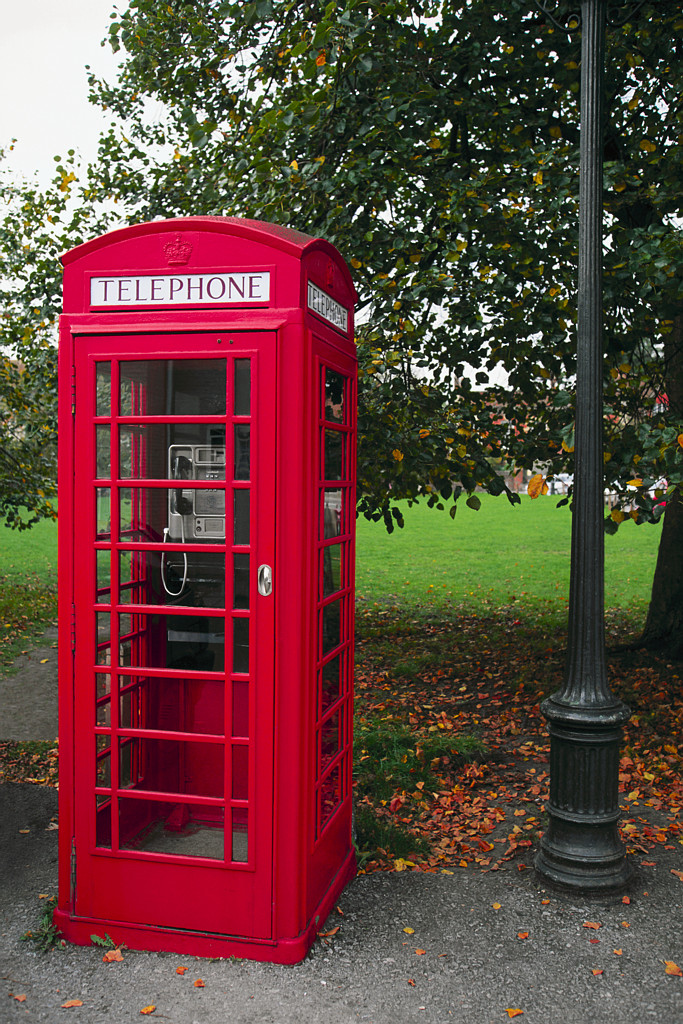 Regional Training of Trainer on how to 
		design, negotiate, and implement FTAs

			
			Thank you!




Lee Tuthill
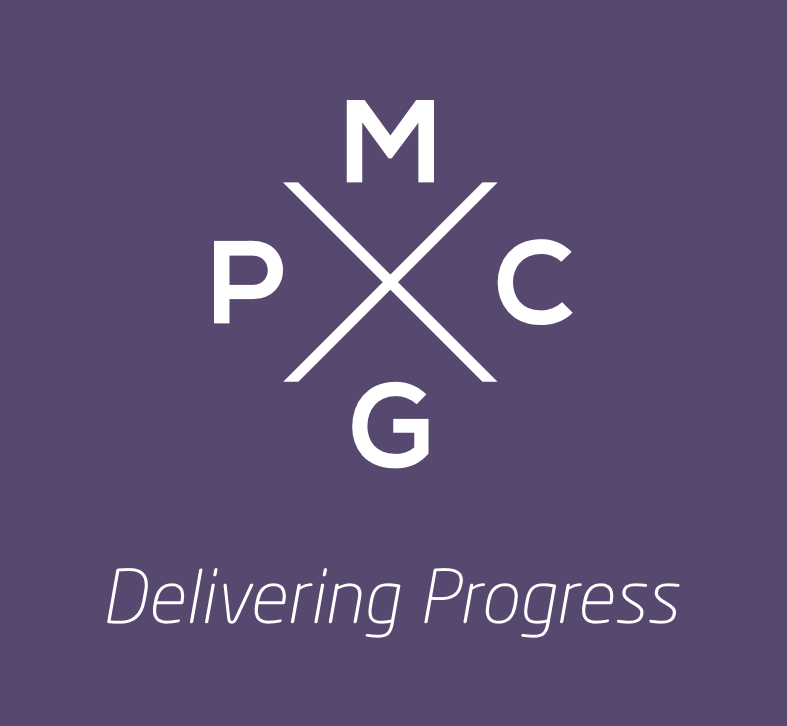